第十章   机械与人

第5节  机械效率
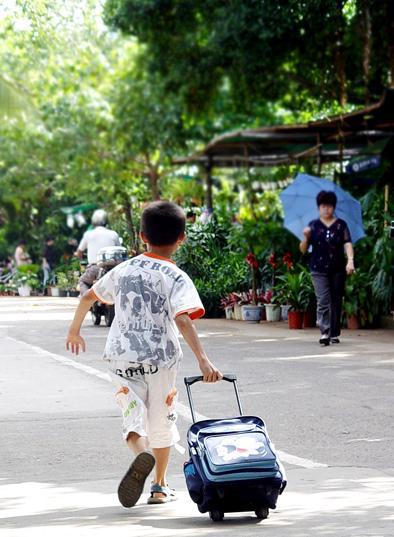 你到学校上学，直接用手抱着书去和用书包装着书拉过去在做功方面有什么区别？
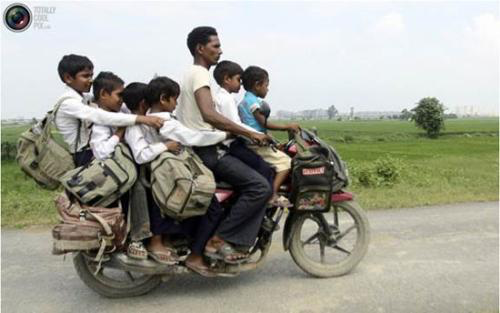 目的是让学生到学校，用摩托车送时，有没有不想做的功产生？
思考：两次做功的多少相等吗？
小明家住在二楼，买了一些沙子，可以用定滑轮和动滑轮，使用动滑轮的目的是为了？
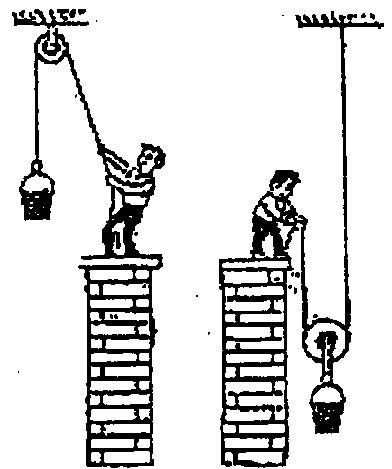 一、有用功、额外功、总功
1、有用功（w有）：
使用机械时对人们有用的功
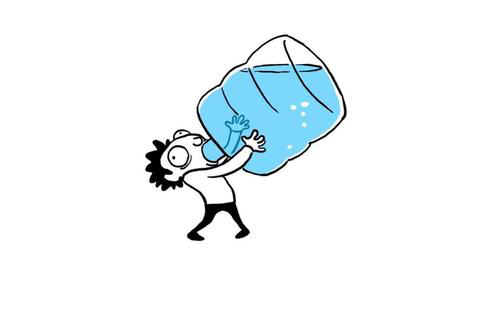 滑轮组提升物体时对物体做的功
喝水时对水做的功
2、额外功（w额） ：
人们不需要但又不得不做的功
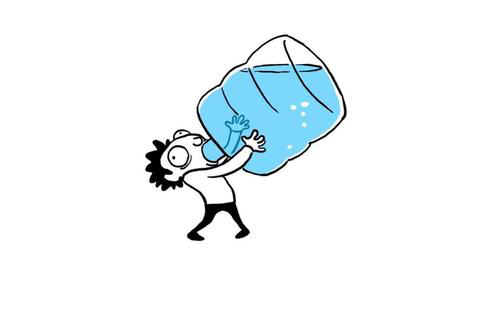 滑轮组提升物体时对动滑轮、绳子和克服摩擦做的功
喝水时对瓶子做的功
3、总功（w总） ：
有用功与额外功的总和
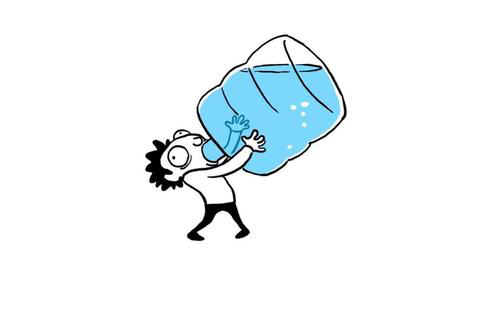 滑轮组提升物体时绳子自由端拉力做的功
喝水时对水和瓶子做的功
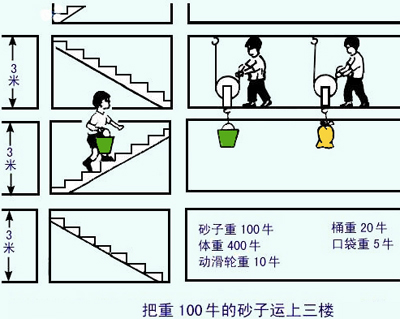 把100N的沙子运上3楼。
请分别计算出三种情况下有用功、额外功和总功分别是多少？
沙子重100 N  人体重400 N  动滑轮重10 N    
桶重 20 N    口袋重 5 N    地面到三楼高 6 m
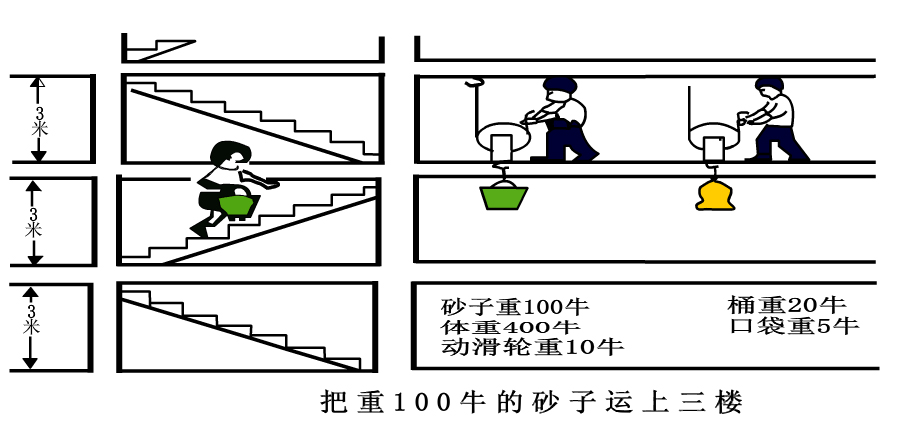 有用功600 J
对沙子做功
人提沙子做功
W1 = 600 J
总功 3120J
对桶做功
额外功2520 J
W2 = 120 J
克服自重做功
W3 = 2400 J
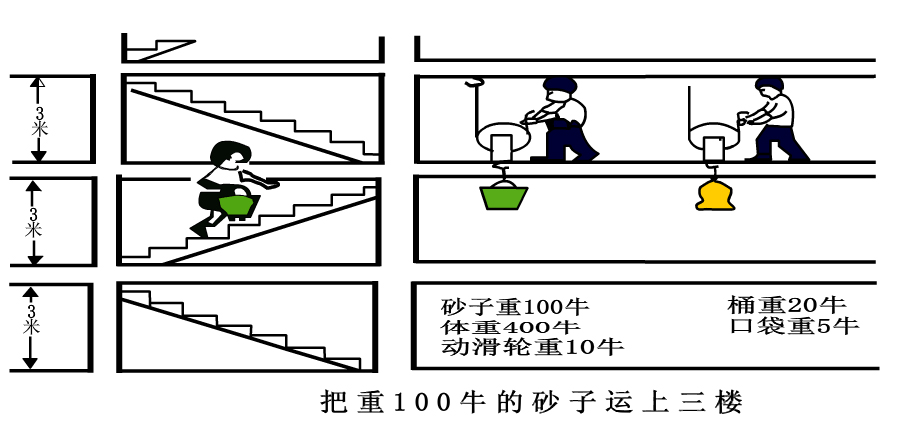 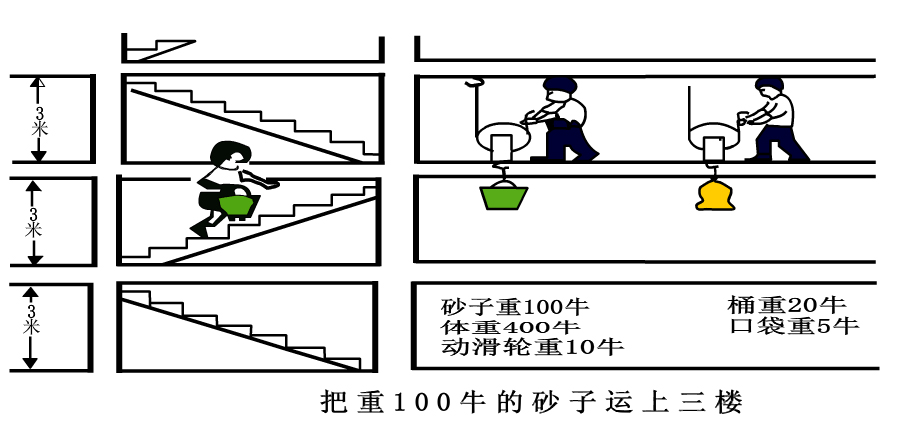 沙子重100 N    人体重400 N    动滑轮重10 N    
桶重20 N    口袋重5 N    地面到三楼高6 m
有用功600J
对沙子做功
W1 = 600 J
总功 780J
对桶做功
额外功180J
W2 = 120 J
对动滑轮做功
W3 = 60 J
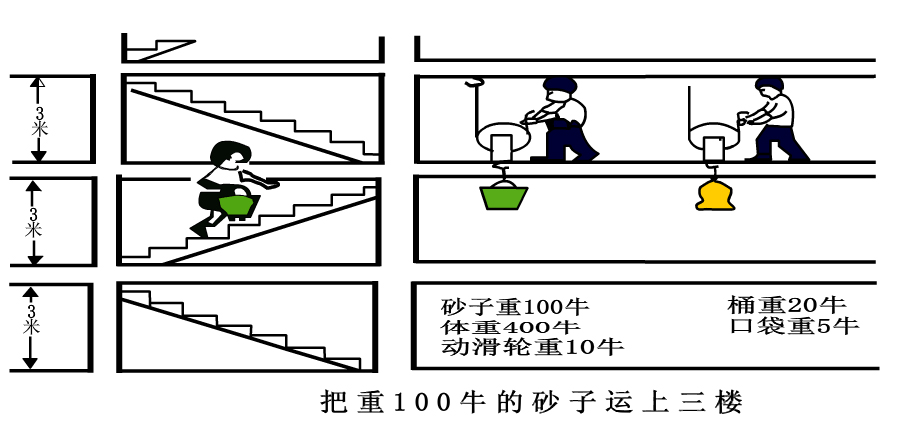 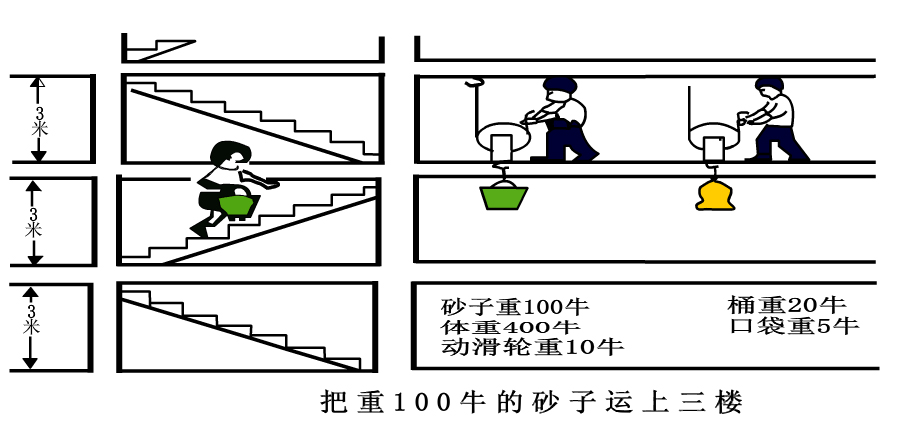 沙子重100 N    人体重400 N    动滑轮重10 N    
桶重20 N    口袋重5 N    地面到三楼高 6 m
有用功600J
对沙子做功
W1 = 600 J
总功 690 J
对口袋做功
额外功90J
W2 = 30 J
对动滑轮做功
W3 = 60 J
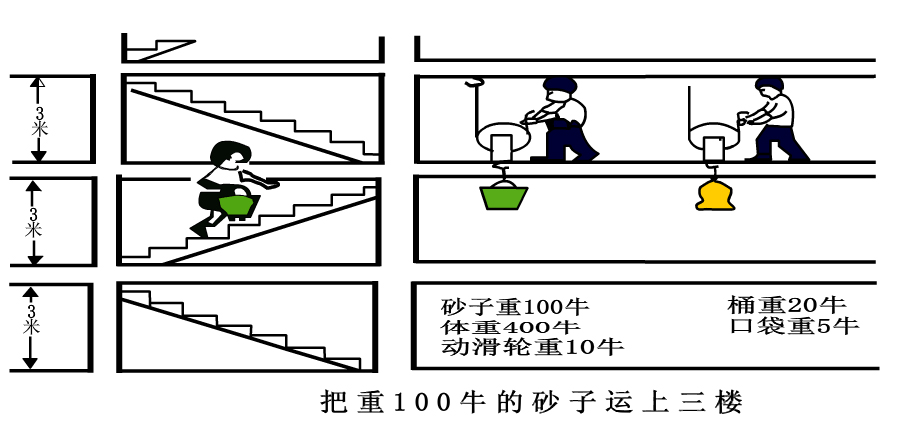 600J
600J
600J
×100%
×100%
×100%
3120J
780J
690J
≈
19%
≈
77%
≈
87%
W有用
W总
η＝
二、机械效率：
1．定义：有用功与总功的比值。
2．公式：
＊有用功相同时，额外功越小，机械效率越大。        ＊额外功相同时，有用功越大，机械效率越大。
×100%
3．用百分数表示。
4.额外功不可避免，故机械效率一定小于1。
常见机械的效率
滑轮组 50%~70%       
起重机 40%~50%         
抽水机 60%~80%
离心式水泵 60%~80%
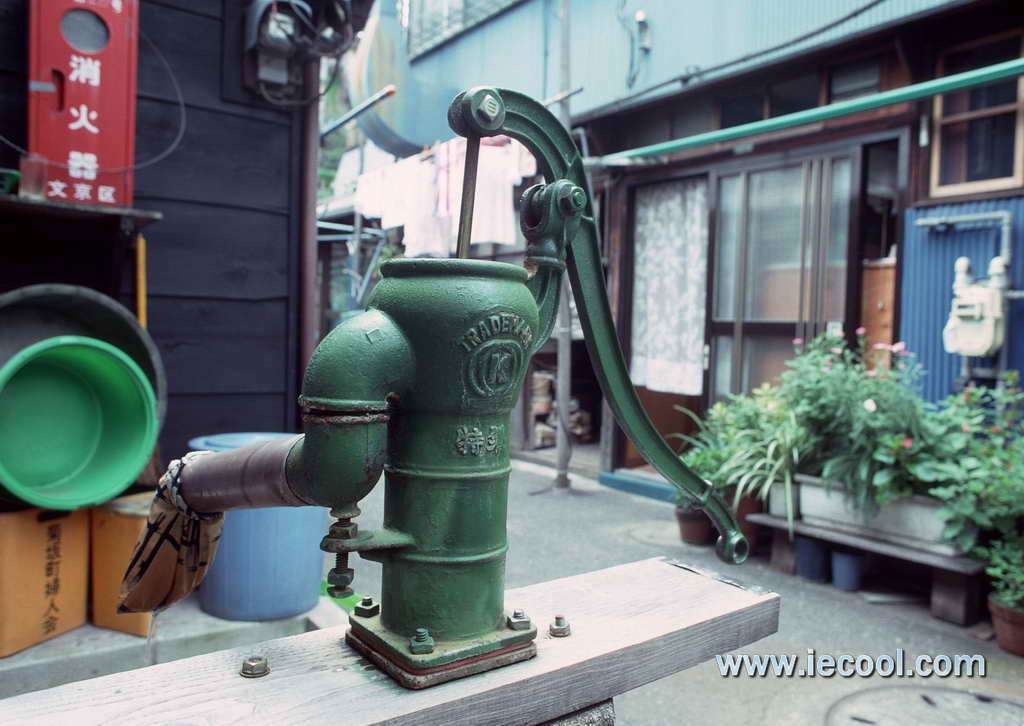 因此，使用机械时，要充分发挥机械设备的作用，减小额外功以提高机械效率。
F；s；v绳
G；h
三、滑轮组中的机械效率
动滑轮下绳子做功：
W有=Gh
绳子自由端拉力做功：
W总=FS
机械效率：
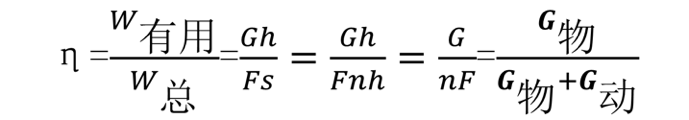 F；s绳；v绳
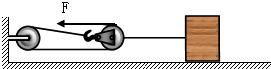 f；s物；v物
克服摩擦力做功：
W有= f S物
绳子自由端拉力做功：
W总=FS绳
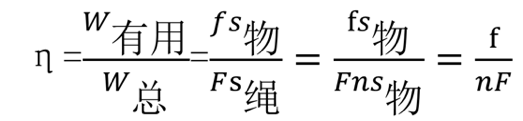 机械效率：
W有用
400J
W总
480J
η＝
×100%
练习：用一个动滑轮，将200N的物体匀速提升2m，所用拉力F为120N，此动滑轮的机械效率是多少？
已知：G=200N，h=2m，F=120N，s=2h=4m
解：W有=Gh=200N×2m=400J
        W总=Fs=120N×4m=480J
＝
≈83.3%
例：如图，忽略绳重和摩擦，用拉力F拉着10 N的重物匀速上升，绳子自由端移动1 m，动滑轮重力2 N，
求：（1）拉力F；
（2）物体上升的距离；
（3）有用功，总功，机械效率。
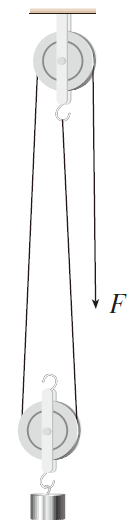 6N
2m
10J
12J
83.3%
6
四、测滑轮组的机械效率：
实验原理
实验器材
弹簧测力计、刻度尺、铁架台、滑轮、细线、钩码。
注意事项
竖直向上，缓慢拉动测力计。
F
实验1：保持动滑轮重一定，改变钩码重力。
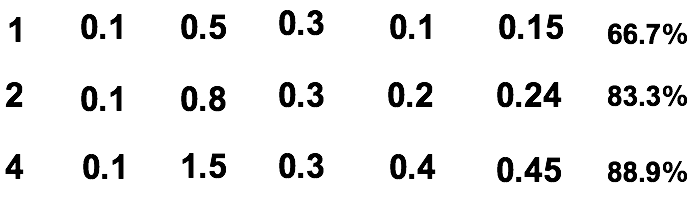 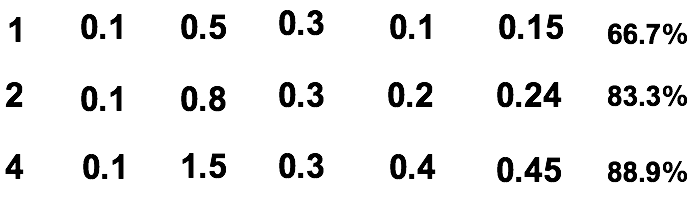 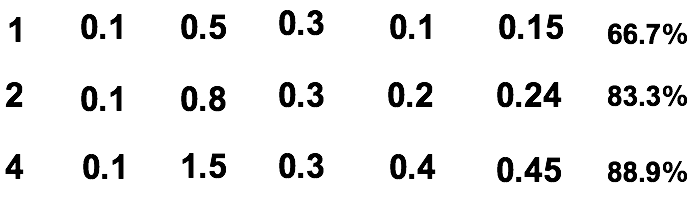 结论：
    动滑轮重一定,物重越大，机械效率越高。
F
F
实验2：保持钩码重力一定，改变动滑轮重。
2
1
0.1
1
0.3
0.2
0.3
66.7%
2
4
0.1
2
0.4
0.2
0.8
25%
结论：物重一定，动滑轮越重，机械效率低。
例：关于机械效率，下列说法正确的是（     ）

A .机械效率高的机械做功一定多
B .使用机械可以省力，省力越多，机械效率越高
C .没有摩擦时，机械效率一定等于100%
D .做同样的有用功，额外功越小，机械效率越大
C
例：用滑轮组将重400 N的物体提高3 m，已知滑轮组的机械效率是80％，则总功、额外功分别为(     )
   A.300 J、1 500 J           B.1 500 J、300 J        
   C.1 200 J、1 500 J            D.1 500 J、1 200 J
B
例：某建筑工地的工人师傅用图所示的滑轮组提升质量为72kg的重物A，动滑轮重120N，物体A以0.1m/s的速度沿竖直方向匀速上升了20s，不计绳重和摩擦，取g =10N／kg  
求：（1）拉力20s做了多少功？
（2）拉力做功的功率是多少？
（3）滑轮组的机械效率是多少？
1680J
84w
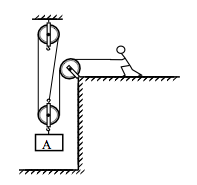 85.7%